האשכול המדיני
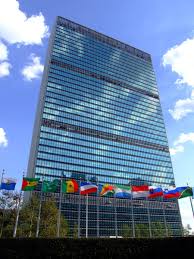 מחזור מ"ה
הצגה לסגל
1.8.17
מטרות הציר המדיני
פיתוח חשיבה מדינית בראייה רחבה והנחלת מודעות לתפקידם של כלים מדיניים במערכה המשולבת על בטחון ישראל. 
 הקניית מושגי יסוד באשר לדפוסי יסוד ורבדים היסטוריים במבנה המערכת הבינלאומית, בהתפתחות היחסים הבין-מדינתיים, ובהתהוותה של הפרקטיקה הדיפלומטית של ימינו.
 הכרת מקורותיה ומאפייניה של מדיניות החוץ הישראלית, וזיהוי האתגרים העיקריים שבפניה.
 העמקת ההבנה באשר למנגנוני עיצוב המדיניות בישראל בנושאים מדיניים מרכזיים העומדים על הפרק, וזיקת הגומלין בין המוקדים השלטוניים הרלבנטיים – הן בקבלת ההחלטות והן ביישומן. 
 הכרת העבודה הדיפלומטית ואתגרי משרד החוץ.
מרכיבי הציר המדיני
הציר המדיני - תובנות עיקריות ממחזור מ"ד
נתפס בעיני החניכים כתחום חשוב ומרכזי במב"ל.
הקורס התיאורטי (ד"ר ערן לרמן) עונה על פער משמעותי, אך:
נדרש להיות קטן ומהודק יותר. 
נדרש שיפור באופן הלימוד.
מטלה: צריכה לשמש להמשך הדרך ונדרשת הכנה (המשוב היה מצוין).
חומרי הקריאה: נדרש מיקוד.
הקורס ככלל צריך לתת ערך מוסף לסימולציה ולסיורי חו"ל.
הביקור במשרד החוץ: מתכונת לשימור.
סיורי חו"ל:
קפיצת מדרגה בסיור מזרח כולל מתכונת הכנה ייחודית.
שיפור הכנה, תחקיר ומטלות לשאר הסיורים עם מעורבות רבה יותר של החניכים.
הציר  המדיני במ"ה – שינויים מרכזיים
קורס אקדמי בהנחיית ד"ר ערן לרמן:
בהיקף של 2  שש"ס –  13 משכים.
יתקיים בחודשים דצמבר-ינואר (ימי רביעי מ-13:00-16:00).
יתמקד יותר בנושאים אקטואליים ובמיומנויות בתחום הדיפלומטיה המודרנית.
שינוי בצורת העברת השיעור ע"י ד"ר לרמן וריבוי הרצאות אורח.
מטלת הסיום: תינתן הכנה, תשמש גם את הסימולציה והסיורים.
חומרי קריאה: ממוקדים, נגישים וקצרים יותר.
תכנים אזוריים במסגרות אחרות (מזה"ת, מעצמות וכד')
סיור מזרח במתכונת חדשה ומורחבת בדגש על תהליך ההכנה.
סיורי נאט"ו, ארה"ב, ירדן - שיפור ההכנה, התחקיר האוחר והמטלה.
הקורס התיאורטי – מדיניות חוץ, דיפלומטיה ויחסים בינ"ל - משכים מוצעים
פרק מבואות:
דיפלומטיה ישנה וחדשה (ערן לרמן, חיים)
מבוא לדיפלומטיה ציונית 
פרדיגמות מרכזיות ביחב"ל (יתכן שינתן במסגרת קורס קודם)
מדינאות ודיפלומטיה הלכה למעשה:
מו"מ מדיני (שלום תורג'מן, טל בקר, מוטי קריסטל)
דיפלומטיה בעת מערכה ומנגנוני סיום (ציפי לבני, עמוס גלעד, ערן עציון)
עבודת השגריר (רון פרושאור)
דיפלומטיה ציבורית (נעם כץ)
דיפלומטיה כלכלית (אוהד כהן)
דיפלומטיה מולטילטרלית (חיים ותמי רחמימוב)
הערכות וביקור במשה"ח (חניכי משה"ח, עבודה בקבוצות)
מנגנוני קבלת החלטות והכנה למטלת הסיום:
מנגנוני עיצוב מדיניות וקבה"ח (אורנה מזרחי – מל"ל)
הכנה למטלת הסיום  וסיכום הקורס (ערן לרמן)
מטלת הסיום – אופציה 1  - נייר הכנה לפגישה של מדינאי ישראלי (בד"כ ראש הממשלה) עם גורם זר
מבנה הנייר:
הרקע לנושא (נושא אחד מתוך כלל הנושאים הצפויים לעלות בפגישה)
האינטרס הישראלי
האינטרס של הצד השני
המסרים העיקריים - דגשים לשיחה
מה יעלה הצד השני וכיצד להגיב
יינתן הסבר מראש למטלה, מתכונת ודוגמא לנייר.
דוגמאות: 
ראש הממשלה עומד להיפגש עם ראש ממשלת הודו מודי. נדרש נייר לפגישה בנושא הצבעות הודו באו"ם.
ראש הממשלה נפגש עם נשיא אוגנדה ונדרש נייר הכנה בנושא פליטים מאפריקה.
אפשרי גם כמבחן בית וגם עבודה בזוגות.
מטלת הסיום – אופציה 2 – נייר מדיניות (בדומה למה שעשינו השנה)
דוגמא: שיתוף פעולה עם נאט"ו בים התיכון, 
הקדמה
תיאור הסיטואציה
תאור הבעיה 
ההחלטה שצריך לקבל
רקע:
גניאולוגיה – כיצד הגענו עד היום?
מהם האינטרסים הישראלים הרלבנטיים?
מי הם בעלי העניין בסוגיה – האינטרסים, האילוצים והמטרות שלהם
מהם היעדים הישראלים לאור הנ"ל?
חלופות מדיניות:
חלופות אפשריות לפתרון הבעיה
ניתוח חלופות כולל השלכות לא צפויות/לא רצויות
המלצות למקבל החלטות
(אפשרי גם כמבחן בית וגם עבודה בזוגות)
סיורי חו"ל בדגש על  סיור מזרח
הערות כלליות:
מיקוד הדיון  הנוכחי בסיורי מזרח מתוך הבנה שסיורי ארה"ב ונאט"ו היו בסך הכל טובים ועוד מוקדם לדון בתכנים שלהם.
הצרחה בין מועד סיור מזרח לסיור ארה"ב 
סיור מזרח:
 צפוי להתקיים באפריל 2018.
מוצע לקיים הסיור בארבעה מוקדים בהתאם לארבעת הצוותים: רוסיה, סין, הודו, דרום קוריאה(?)
תהליך החקירה  - החניכים יבצעו חקירה בהתאם למודל מוצע (להלן)
עיצוב הסיור – חניכים מובילים בראשות מדריך הצוות יהיו מעורבים  גם בעיצוב הסיור (יפותח מנגנון מתאים)
הובלה אקדמית: ד"ר ערן לרמן
מודל חקירה לסיור מזרח
הפרוייקט: אתם נציגי המל"ל הישראלי ואתם מתכוננים  למפגש עם המל"ל של הצד השני (רוסי, הודי, סיני).
חקירת עומק של הצד השני :
היסטוריה ומורשת
מערכת פוליטית ומוקדי קבה"ח
 אינטרסים, יעדי מדיניות חוץ, עוצמות, כלי מדינאות
תפיסת הביטחון והראייה האסטרטגית של המדינה
התפתחות היחסים הבילטרליים עם ישראל 
גיבוש רשימת נושאים למפגש
בכל נושא – מהם האינטרסים – שלנו ושלהם.
דגשים לשיחה – מה נגיד, מה צפוי להגיד הצד השני, וכיצד נגיב לצד השני
הנחיות למשתתפים (נקודות לשיחה) לשיחות צד
התוצר טרם הנסיעה (מוצג בצוותים): מצגת הסוקרת את העבודה הנ"ל בפני מקבל החלטות ישראלי טרם הנסיעה.
תוצר בעקבות הנסיעה (במליאה): מה ציפינו, מה למדנו, איך השתננו
מודל הכנה, תחקיר ומטלה לסיורי חו"ל
תהליך ההכנה – כללי:
לפחות יומיים מרוכזים  של הכנה לסיור של שבוע
רצוי להתחיל לפחות שבוע לפני הנסיעה ולא לקיים ביומיים האחרונים לפני הנסיעה
כיסוי של הנושאים הצפויים לעלות במהלך הסיור וכן רקע היסטורי ומורשת.
תהליך ההכנה - עבודה בצוותים:
יכלול משך-שניים לעיבוד צוותי
קריאה משותפת בצוות של חומרים ולימוד הדדי (חומרי קריאה ממוקדים)
ניסוח שאלות חקר ע"י הצוות בהן יתמקד הצוות במהלך הסיור.
תחקיר אוחר:
יתבצע בעקרון בצוותים
יתייחס לשאלות אותן ניסח הצוות טרם הסיור
מטלת סיום:
ארה"ב – שיפור הממשק עם פרופ' אבי בן צבי
סיור מזרח: בהתאם למודל מוצע
סוף
תהליך התפתחות הלמידה
סיורי חו"ל
ככלל הסיורים זכו לציונים גבוהים ונתפסו כחווית למידה משמעותית מאד
סיור נאט"ו:
זכה לציונים גבוהים על התכנון והביצוע. 
הערות לגבי צורך בקולות מבקרים את ישראל.
להוסיף תכנים כלכליים 
סיור ארה"ב:
זכה למשובים גבוהים מאד 
הנסיעה לשיקגו ולעיירות
הערות על עומס תכנים אך גם על מחסור בתכנים...(למשל העוצמה האמריקאית)
מחסור בשיח ביקורתי
סיור רוסיה:
סיור חשוב אם כי תרומה לימודית נמוכה יותר. המיקום בגרף מדויק. ליווי מצוין של הנספח
לצאת ממוסקבה. יותר הרצאות... 
נדרשת הכנה טובה יותר בארץ
סיור ירדן: נתפס כחשוב אך בעל ערך מוסף נמוך במועד ובצורה שהתקיים.
הכנות: נדרשת בחינה מחדש של אופן ההכנה לסיורים.
עונת הלימודים המתקדמים - סיורי חו"ל -
15
נאט"ו והאיחוד האירופאי, נקודות לשימור:
סיור חשוב, מלמד ומעמיק, תכנון פרטני 
הרצאות טובות ומפגש עם בעלי תפקיד בכירים באיחוד האירופאי
מתכונת ההרצאות של זמן רב לשיח ושאלות
נאט"ו והאיחוד האירופאי, נקודות לשיפור:
לשלב סיור תרבות- לא חייבים מוזיאון מלחמה
מעורבות נציגי המדינה בחו"ל (הנספח)- תאום ציפיות וליווי
ארה"ב, נקודות לשימור:
סיור מרתק, מגון מקומות, ולא רק בערים הגדולות (ניתן להגביר)
ארה"ב, נקודות לשיפור:
סיור מאוד עמוס- מרתון. איחורים רבים למרצים בשל בעיות תנועה
הרחבת ההיכרות עם אנשי ממשל ודיפלומטיה אמריקניים
מפגש עם "אנשים פשוטים" בקהילה היהודית ובזרמים השונים. לא רק רבנים
למצוא מרצים שונים- המייצגים דעות אחרות כלפי יהודים וכלפי ישראל
עונת הלימודים המתקדמים - סיורי חו"ל -
16
רוסיה, נקודות לשימור:
לו"ז מצוין ומרווח- גם הרצאות, גם תרבות (מופע מצוין) וגם סיורים (אניה, אניה)
ליווי צמוד של הנספח הצבאי ראויה לציון
יעד חשוב, שונה מהמוכר
המכללה הצבאית
רוסיה, נקודות לשיפור:
ראינו רק את מוסקבה- לא משקף את כלל  רוסיה
הכנה נרחבת יותר בארץ+ מהי אסטרטגיה מזרחית
ירדן, נקודות לשימור:
עצם קיום הסיור חשוב מאוד (רגל בדלת)
חשיבות הבנת מדינה שכנה ('מטר מכאן'). תורם להבנת הביטחון הלאומי בישראל
ירדן, נקודות לשיפור:
סיור של יום אחד הינו קצר (ארוחת טעימות)- לא מביא ערך מוסף
תחושה של אלתור- ניתן לשייף את מטרות הסיור